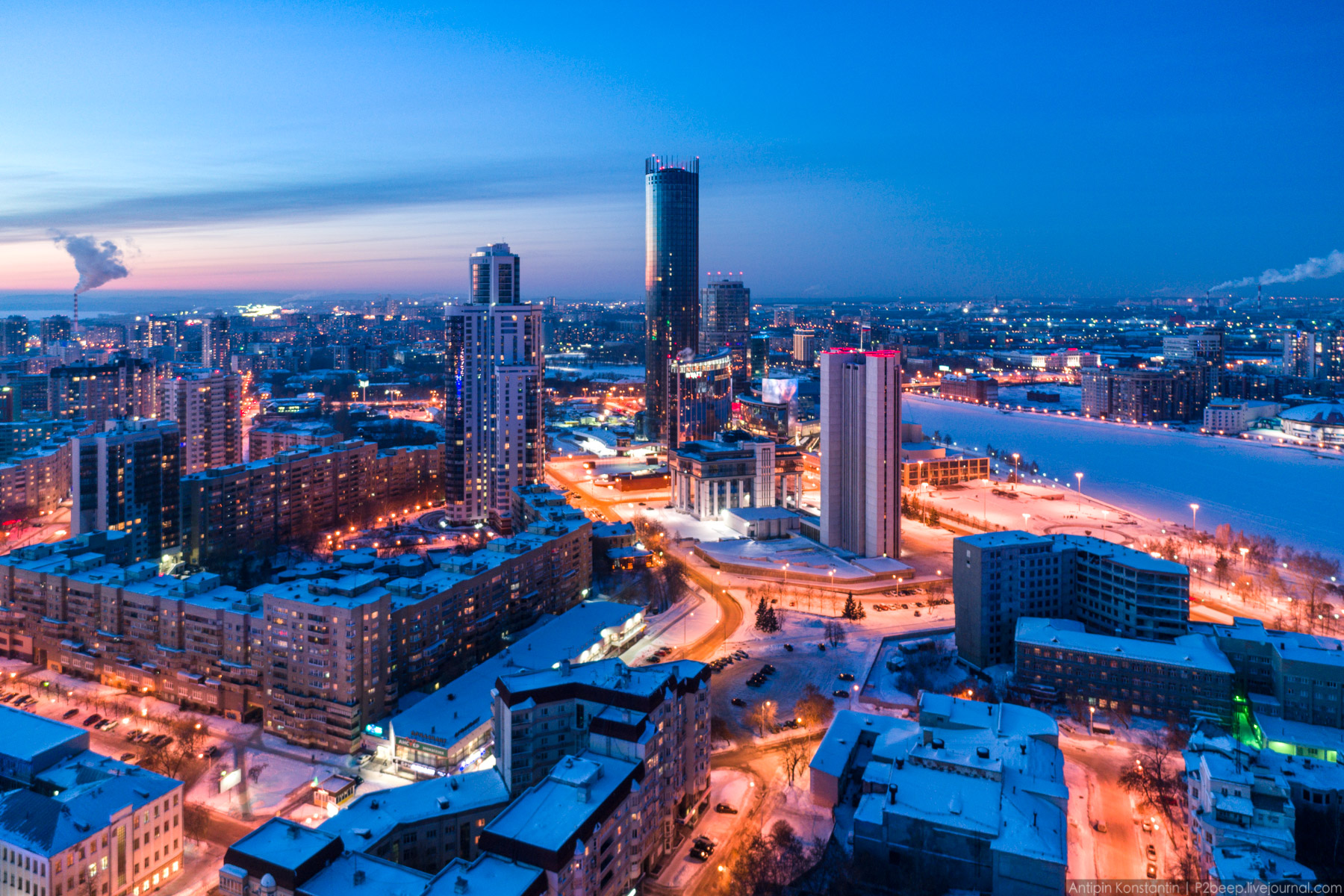 Yekaterinburg
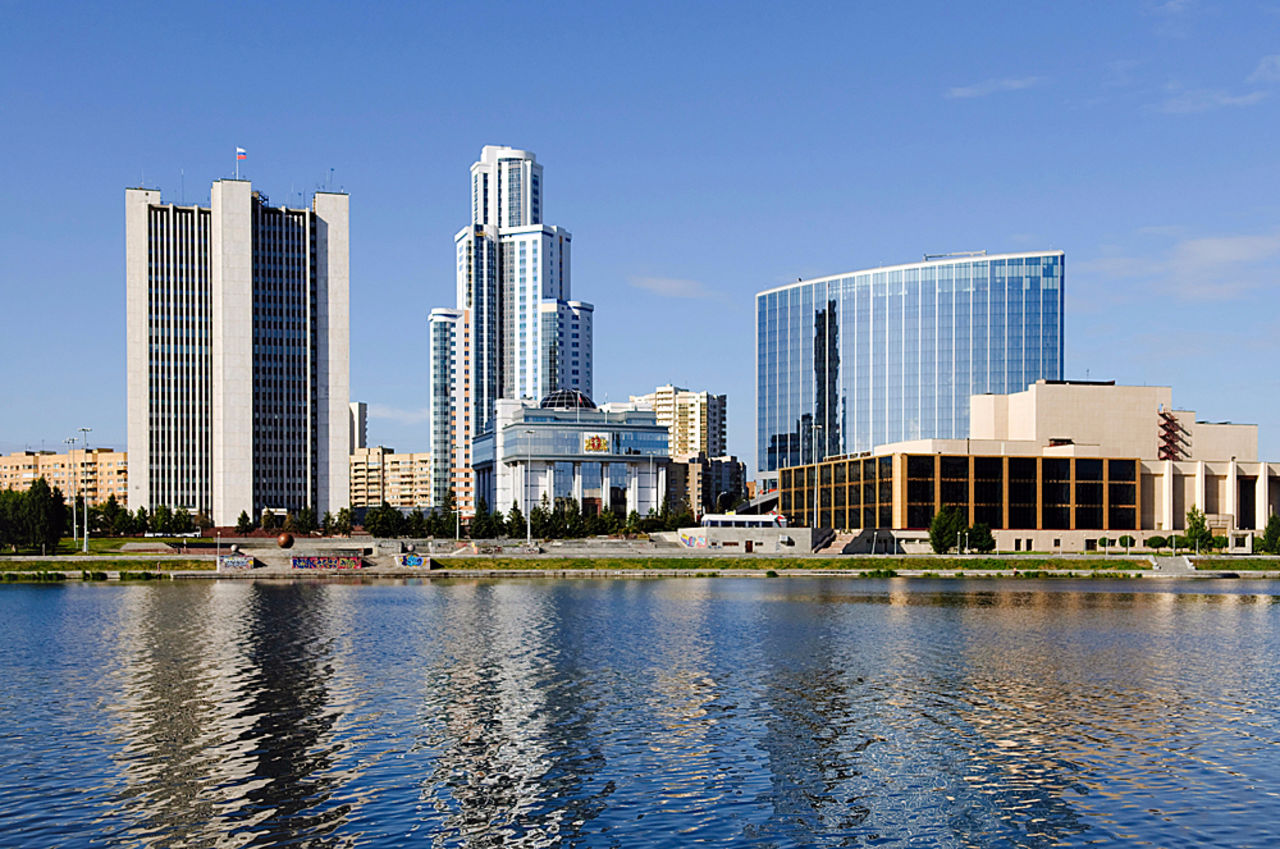 Yekaterinburg is a city in Russia, the administrative center of the Urals Federal District and the Sverdlovsk Region
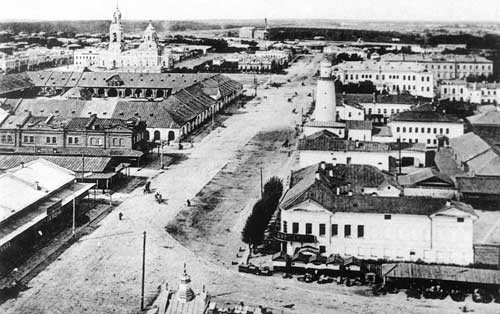 It was founded on November 7, 1723, as an ironworks factory.
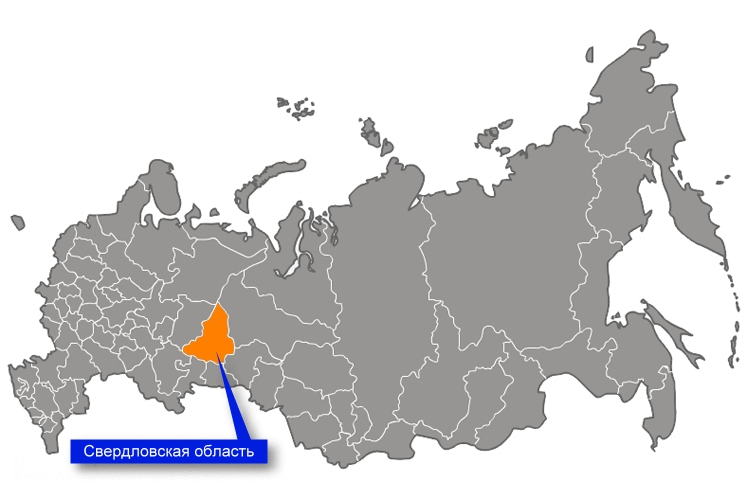 Located on the eastern slope of the Middle Urals, along the banks of the Iset.
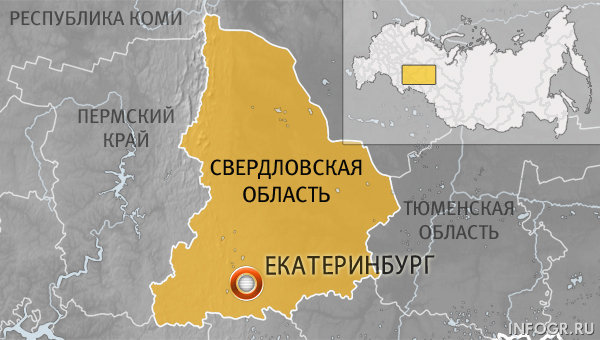 Area - 468 square kilometers 
Population -1,455,904 people (2017)
 Language -Russian
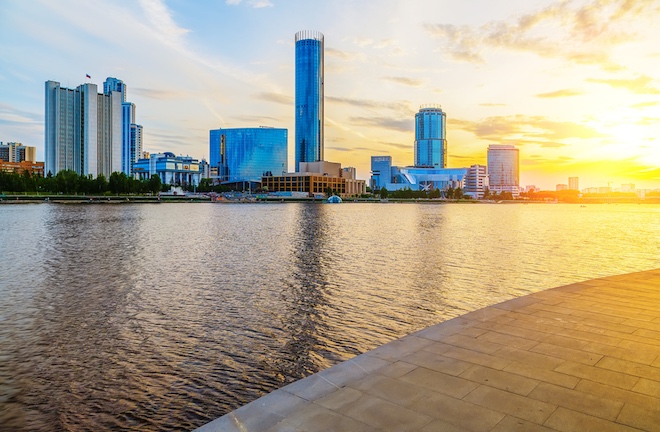 The climate in Yekaterinburg is temperate continental. In summer there is quite hot. And in the winter it is cold.
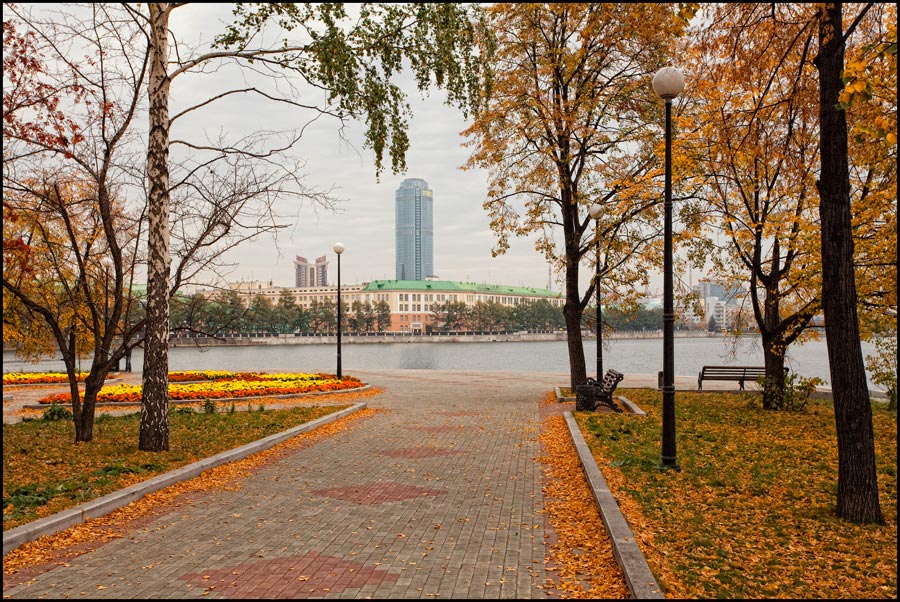 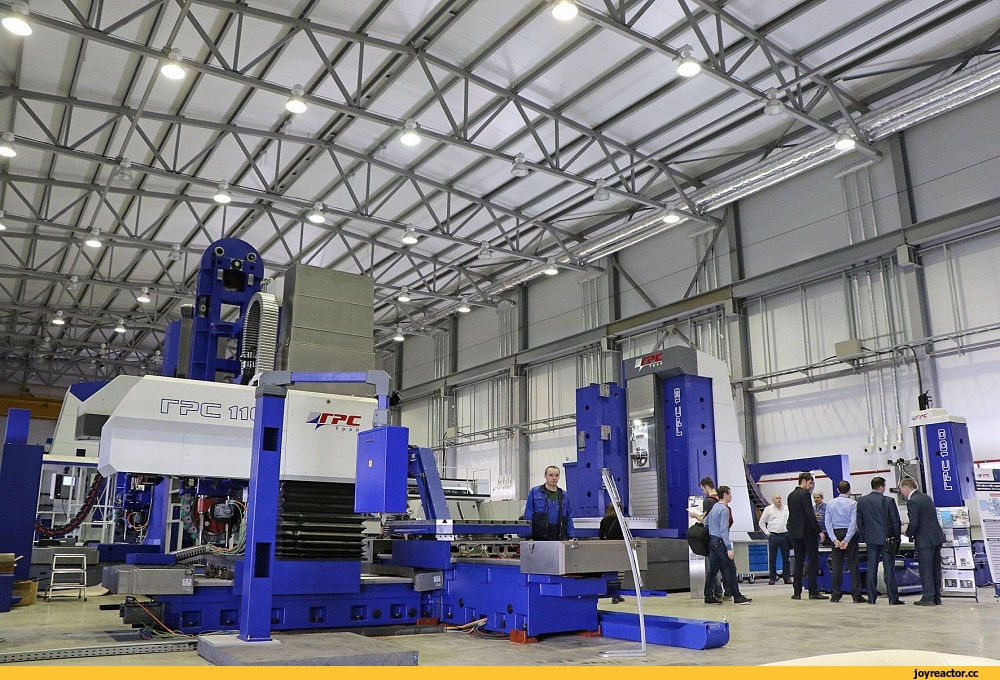 Industry
metallurgical production and metal processing,
food production,
production of electrical equipment, electronic and optical equipment,
manufacture of vehicles,
manufacture of machinery and equipment,
chemical production,
production of other non-metallic mineral products
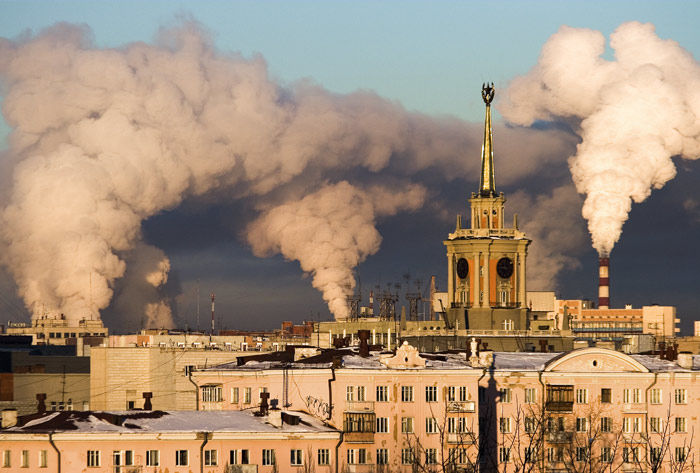 The city has a rather tense ecological situation, conditioned by air pollution.
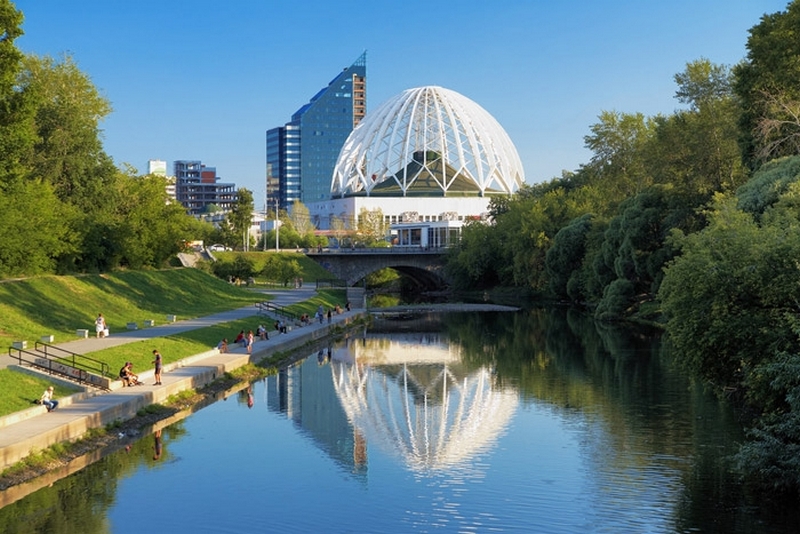 In city  over 600 historical and cultural monuments, there are many museums, theaters, parks and cinemas
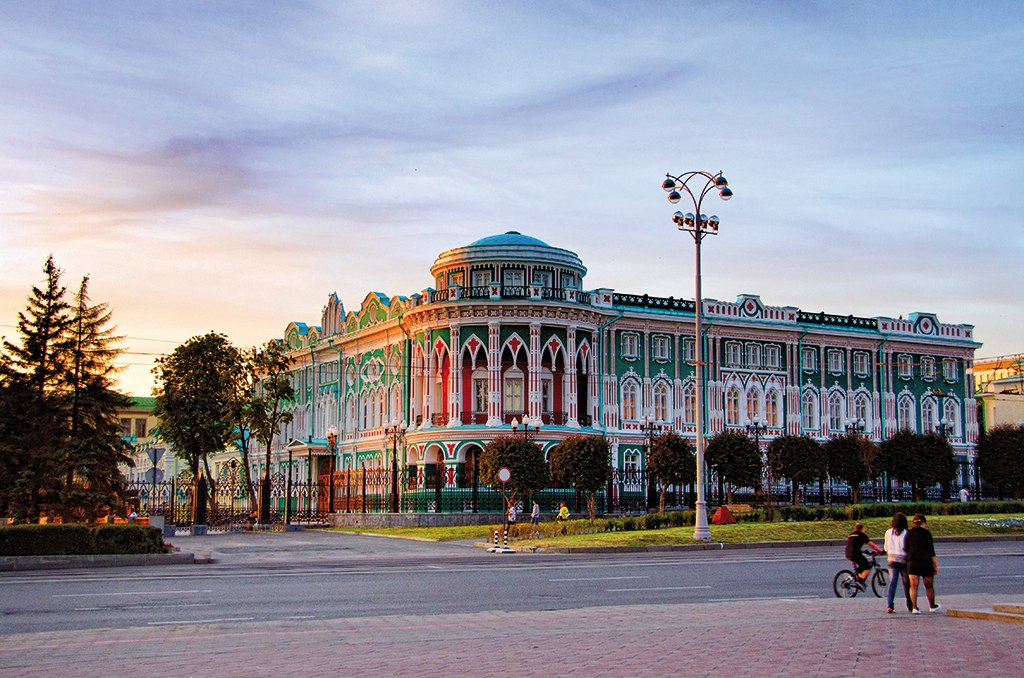 House of Sevastyanov
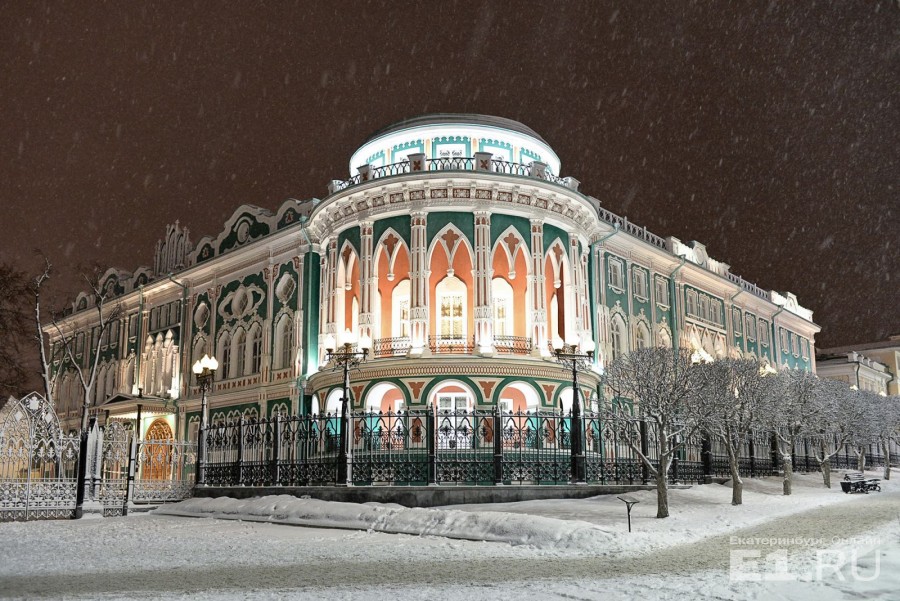 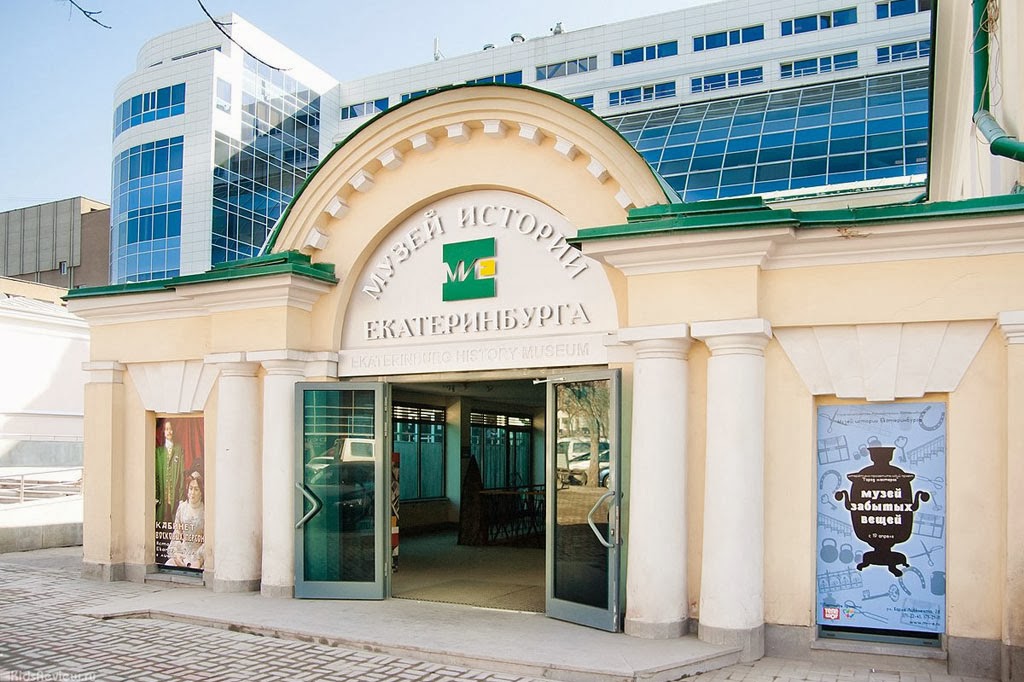 Museum of the History of Yekaterinburg
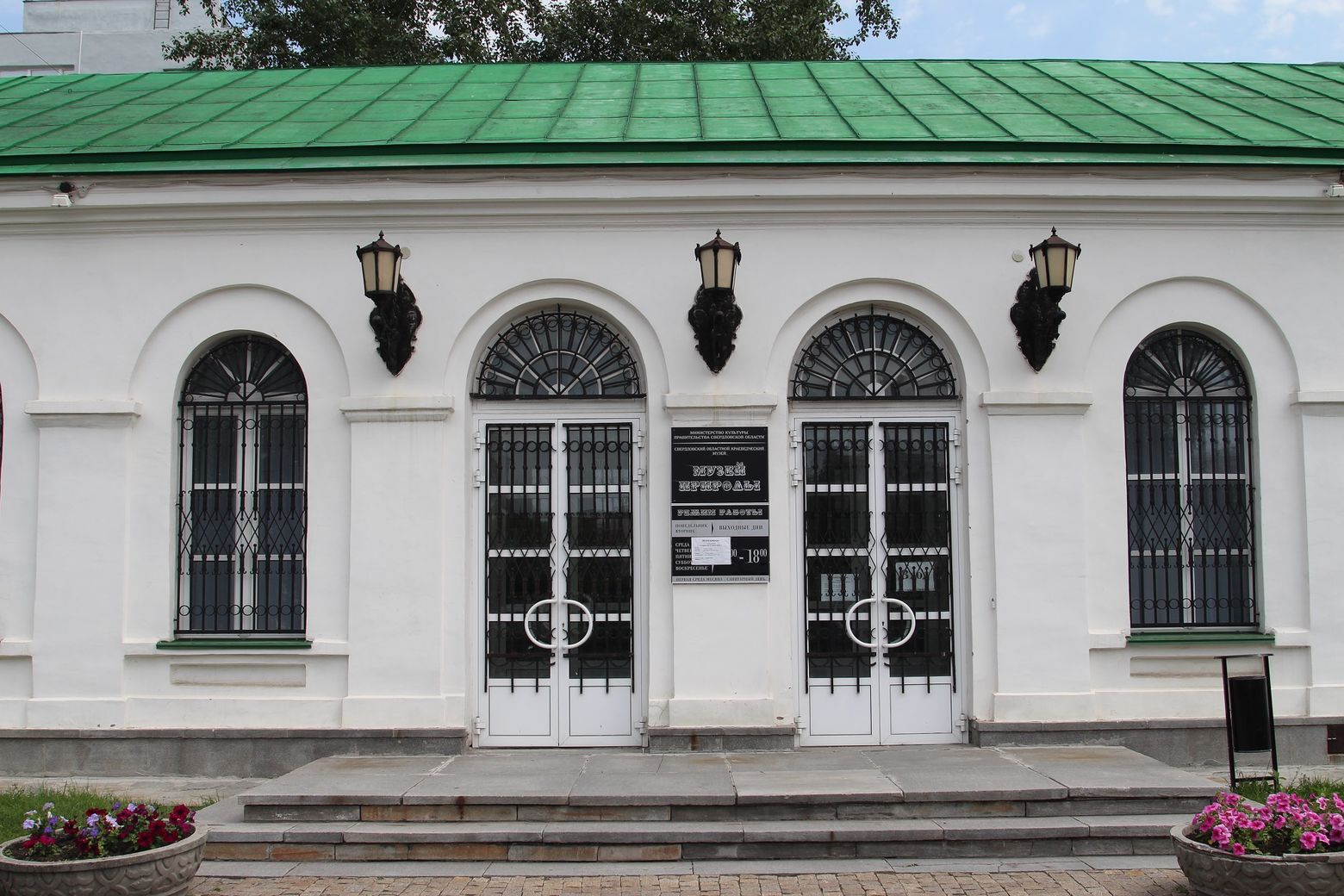 Museum of Nature
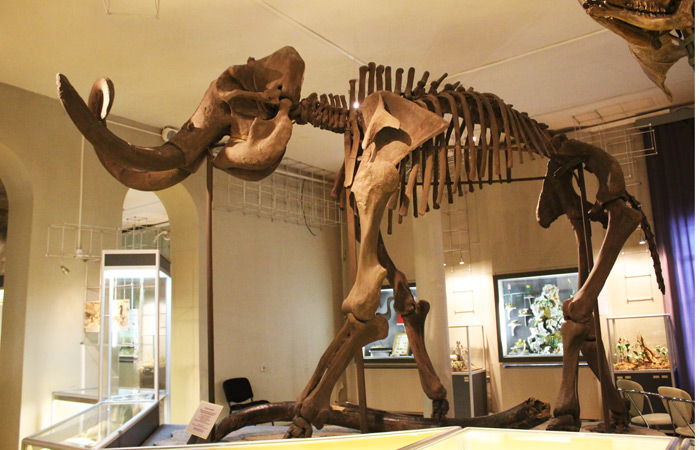 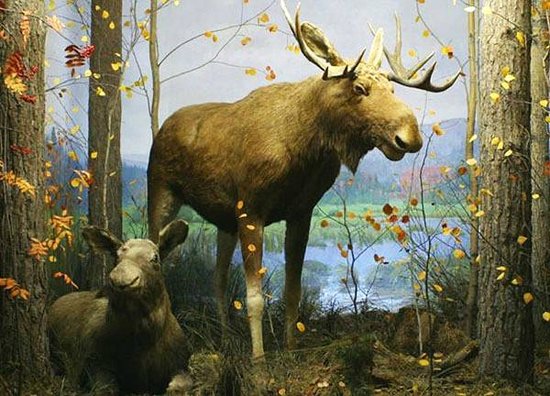 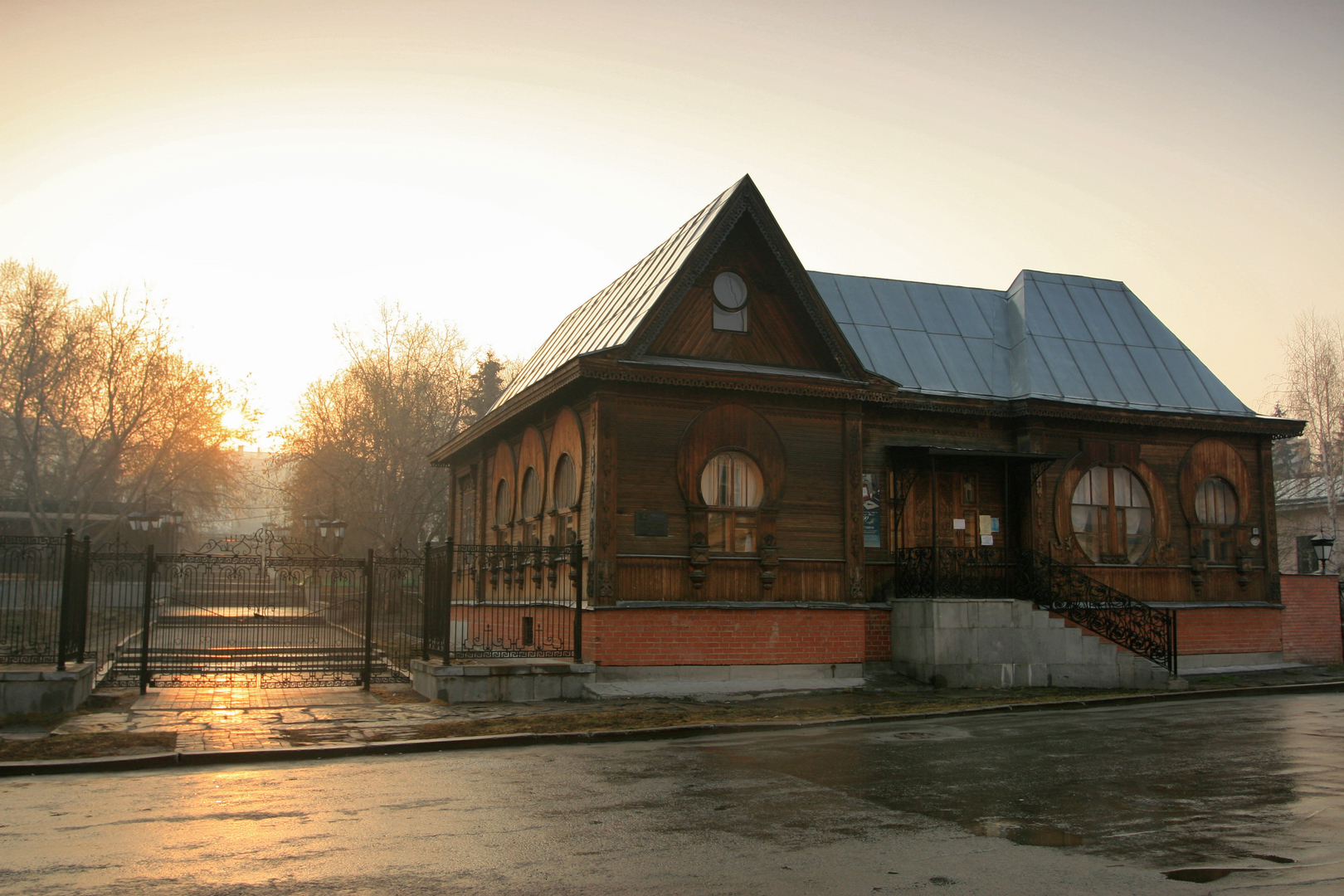 Literary Quarter
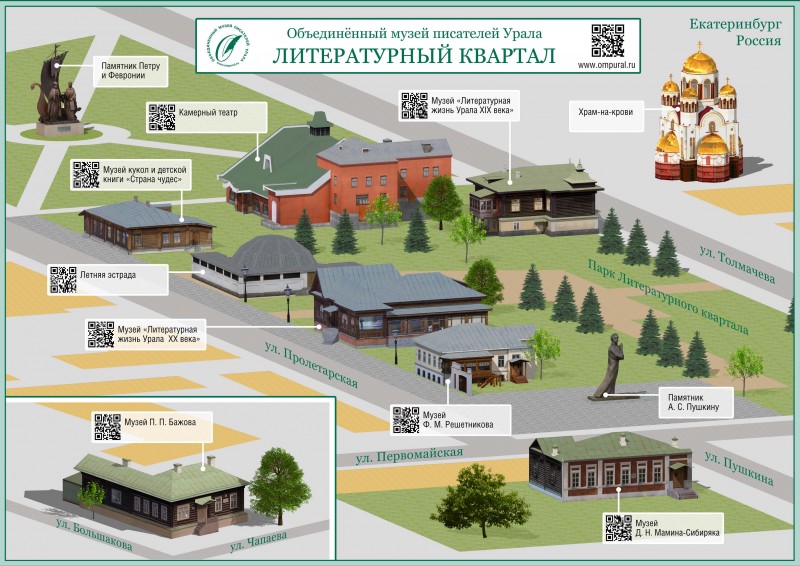 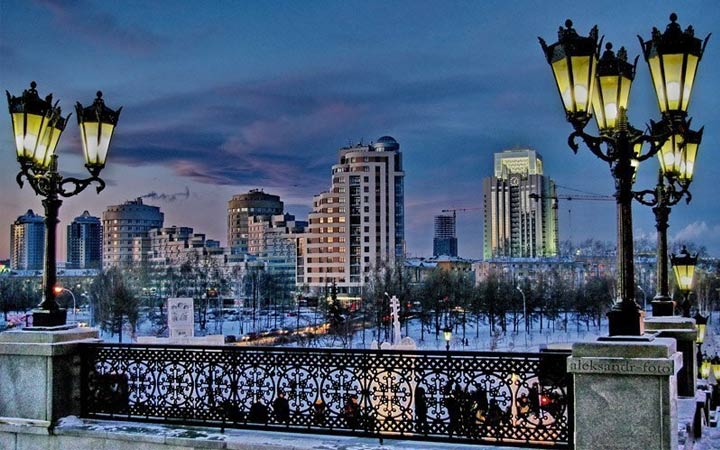 Thank you for attention